The Faith Leading to Salvation

June 10, 2018
6 pm
Exton, PA



All scriptures are quoted from the ESV
Introduction
Do you believe?
Do you believe truth is important?
Adam and Eve
Gen. 2:15-17; 3:1-6; 1 Jn. 3:4; Is. 59:2 
Why would they die from eating a piece of fruit?
Will they die if they eat it? 
Why did they eat the fruit? 
What were they thinking when they decided to eat the fruit?
Adam and EveImportant Points
God takes disobedience and sin seriously.
Our sins separate us from God.
Since Adam and Eve trusted in someone else (the serpent) then they trusted in something other than God which means they were lacking in faith and thus they sinned.
Cain and Abel
Gen. 4:1-8; Heb. 11:4; Rom. 10:17
Are both men religious?  
Are they both right with God? 
How did Abel know to offer the animal sacrifice? 
Did Abel become righteous as a result of his faith?  
How did Abel know what kind of sacrifice to offer? 
Where does faith come from?
Cain and AbelImportant Points
Faith comes from God and not from man.
Our obedience to God in worship is important.  Just being religious like Cain did not make him right with God.
The Faith of Noah and Abraham
Heb. 11:7, 8
If Noah builds an ark, then is he a man of faith? 
How does Abraham know to go out?
The Faith of Noah and AbrahamImportant Points
Faith requires action.
Tell one there is a fire behind you and see if they move.  If they don’t then it indicates they do not believe you since there is no action on their part.
If Noah said to God he would build the ark and then never did it then would he have faith?
Naaman
2 Kings 1, 10-14
Are not Abana and Pharpar, the rivers of Damascus, better than all the waters of Israel?  Could I not wash in them and be clean?
What healed Naaman the water or God? 
What happened when he first refused to dip 7 times in the water was he healed? 
Since Naaman was an important army commander, do you think he may have had too much pride to listen to the message the first time?  
In order to be healed did Naaman have to trust in God?  
Do we have a messenger to tell us what to do to be healed of sin?
NaamanImportant Points
God told Naaman to dip in the Jordan 7 times to be healed.
A messenger delivered God’s instructions.
Naaman first trusted In his own wisdom, then finally trusted in God.
Important for us to trust in God and not our own way.
Most likely pride caused Naaman to not obey God at first, therefore we should not have the sin of pride.
What about us today?
Rom. 3:23; Is. 59:2; Mt. 26:28; Heb. 11:6; Rom. 6:3, 4; Acts 2:36-38; 22:16; 8:35-38
Are you right with God?
Have you sinned?  
Do our sins separate us from God? 
Can we have the forgiveness of sins? 
Do we need faith to be right with God?
Do you want to repent of your sins?
Do you want to be baptized for the forgiveness of your sins?
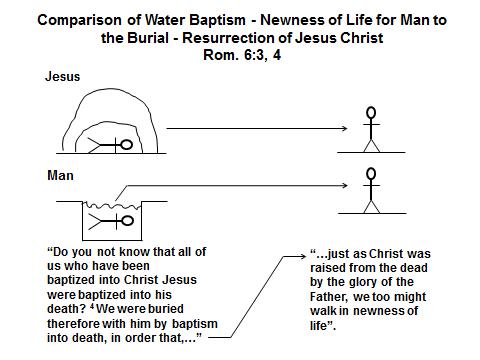 What about us today?
Rom. 3:23; Is. 59:2; Mt. 26:28; Heb. 11:6; Rom. 6:3, 4; Acts 2:36-38; 22:16; 8:35-38
Are you right with God?
Have you sinned?  
Do our sins separate us from God? 
Can we have the forgiveness of sins? 
Do we need faith to be right with God?
Do you want to repent of your sins?
Do you want to be baptized for the forgiveness of your sins?
Conclusions
Heb. 11:6 – “And without faith it is impossible to please him, for whoever would draw near to God must believe that he exists and that he rewards those who seek him.”